Introduction to the immune system:innate immunity
Prof dr. Ihsan Edan Alsaimary

department of microbiology – college of medicine – university of basrah  Mobile : 07801410838    - e.mail : ihsanalsaimary@gmail.com
Immunity
Immunity is body's ability to resist or eliminate potentially harmful foreign materials or abnormal cells
History: what imparts Immunity?
Emil von Behring and Kitasato (1890)
Serum from vaccinated animals was protective (diptheria)

Metchinkoff (1880)
Cell based Immunity

Merrill Chase (1940)- Transfer of WBC (immunity to tuberculosis)
Both serum and cells contribute to immunity
[Speaker Notes: Emil von Behring  -German
Kitasato –Japanese
Metchinkoff –Russian
Merrill Chase  - American]
Immunology- nobel prizes
Since 1901 there have been 19 Nobel Prizes for immunology-related research.
[Speaker Notes: Examples: Discovery of human blood groups (1930) and Transplantation immunology(1991), 

Emil von Behring – nobel
Metchinkoff - nobel]
The immune system
A functional system – NOT an organ system:

Complex system – includes
Skin – physical barrier
Lining of mucus membranes – physical barrier
Secretions – tears, mucus etc - antimicrobial
Blood cells and vasculature – WBCs
Bone marrow
Liver – makes complement proteins
Lymphatic system and lymphoid organs
Most tissues – have resident immune cells
[Speaker Notes: The lymphatic system is part of the circulatory system and a vital part of the immune system, comprising a network of lymphatic vessels that carry a clear fluid called lymph (from Latin lympha meaning water[1]) directionally towards the heart. The lymphatic system was first described in the seventeenth century independently by Olaus Rudbeck and Thomas Bartholin. Unlike the cardiovascular system, the lymphatic system is not a closed system. The human circulatory system processes an average of 20 litres of blood per day through capillary filtration, which removes plasma while leaving the blood cells. Roughly 17 litres of the filtered plasma are reabsorbed directly into the blood vessels, while the remaining three litres remain in the interstitial fluid. One of the main functions of the lymph system is to provide an accessory return route to the blood for the surplus three litres.[2]
The other main function is that of defense in the immune system. Lymph is very similar to blood plasma: it contains lymphocytes and other white blood cells. It also contains waste products and debris of cells together with bacteria and protein. Associated organs composed of lymphoid tissue are the sites of lymphocyte production. Lymphocytes are concentrated in the lymph nodes. The spleen and the thymus are also lymphoid organs of the immune system. The tonsils are lymphoid organs that are also associated with the digestive system. Lymphoid tissues contain lymphocytes, and also contain other types of cells for support.[3] The system also includes all the structures dedicated to the circulation and production of lymphocytes (the primary cellular component of lymph), which also includes the bone marrow, and the lymphoid tissue associated with the digestive system.[4]]
Immunity
Immunity (immunis- Latin-exempt, state of protection from infectious diseases)
Immunity is body's ability to resist or eliminate potentially harmful foreign materials or abnormal cells 
consists of following activities: 
Defense against invading pathogens (viruses & bacteria) 
Removal of 'worn-out' cells (e.g., old RBCs) & tissue debris (e.g., from injury or disease) 
Identification & destruction of abnormal or mutant cells (primary defense against cancer) 
Rejection of 'foreign' cells (e.g., organ transplant) 
Inappropriate responses: 
Allergies - response to normally harmless substances 
Autoimmune diseases
Overview of the Immune System
Interactions between the two systems
[Speaker Notes: Two arms of the immune system]
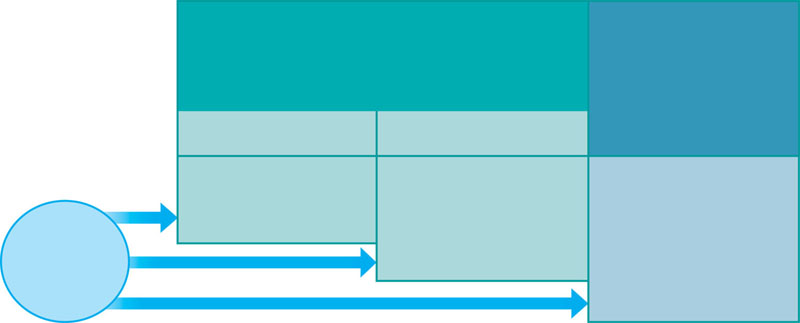 INNATE IMMUNITY 
Rapid responses to a 
broad range of microbes
ACQUIRED IMMUNITY
Slower responses to 
specific microbes
External defenses
Internal defenses
Skin
Phagocytic cells
Humoral response
(antibodies)
Mucous membranes
Antimicrobial proteins
Secretions
Inflammatory response
Invading
microbes
(pathogens)
Cell-mediated response
(cytotoxic 
lymphocytes)
Natural killer cells
A typical immune response
Complement
Innate immunity  vs  Adaptive Immunity
Innate Immunity
(first line of defense)
Adaptive Immunity
(second line of defense)
No time lag
A lag period
Not antigen specific
Antigen specific
No memory
Development
of memory
[Speaker Notes: Analogy – IIT campus is the human body. The compound wall is the first line of defense or equivalent of innate immunity. It does not allow entry into the campus. Barbed wire fence may hurt intruders, if any.  NO LAG, Not speific for any intruder (pathogen). It has no memory (It does not remember the intruder).

Let’s say an intruder manages to get into the campus. Then the second line of defense (let’s say security personnel)  - get into action. They identify the intruder and pin him down and get him out. (Lag to mobilize resources, they just target a specific intruder (pathogen) and they remember the intruder and become better equipped if they encounter the same intruder again (Memory).]
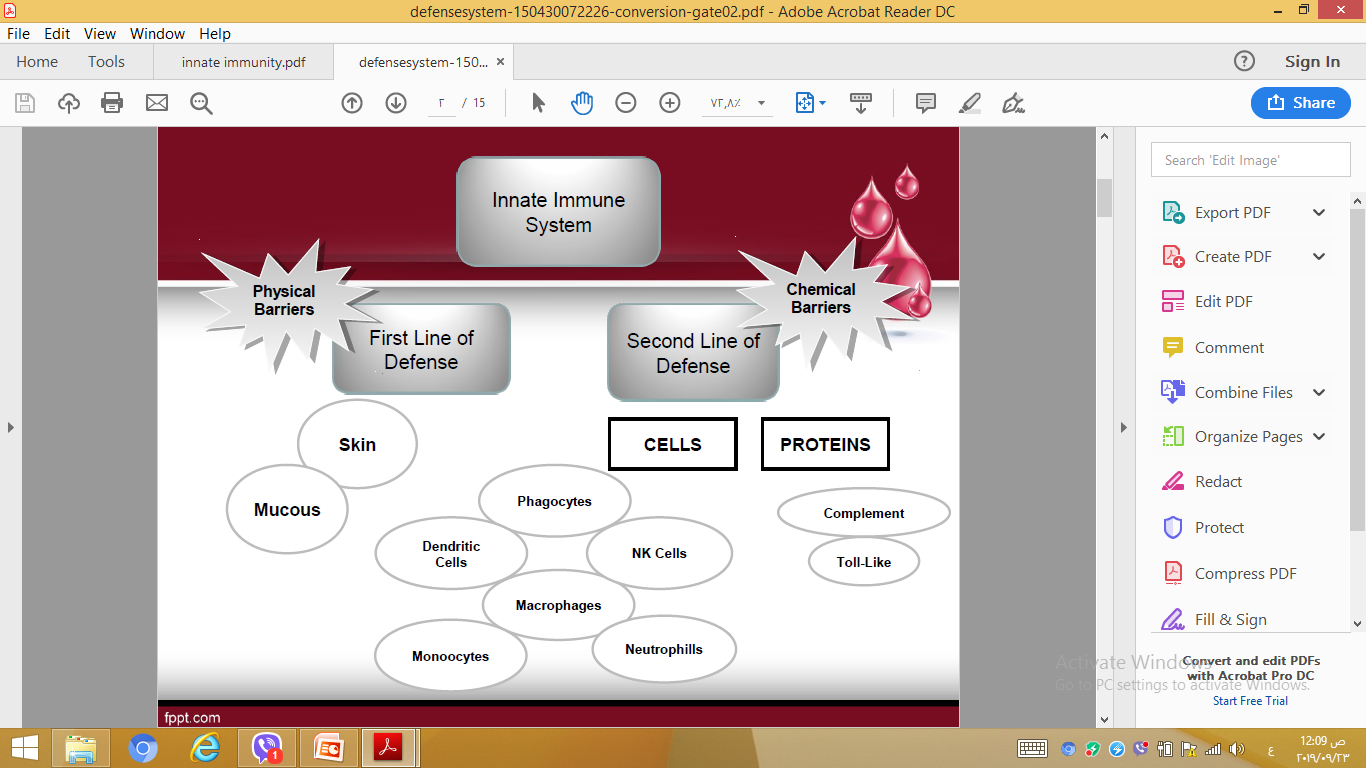 The innate immune System
Interactions between the two systems
[Speaker Notes: Two arms of the immune system]
Innate immune system External defenses
Anatomical Barriers - Mechanical Factors
Skin
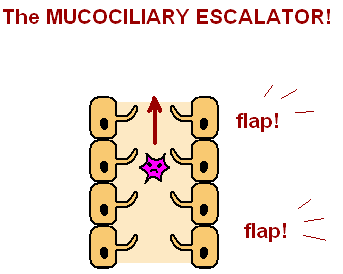 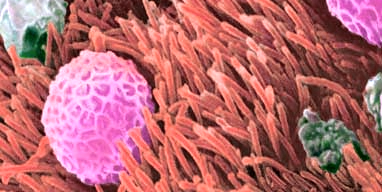 Mucociliary escalator
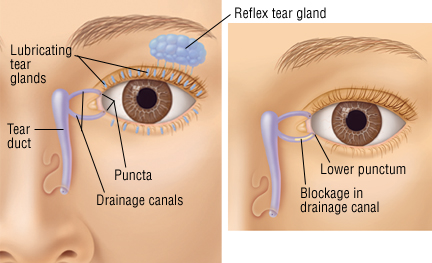 Flushing action of 
   saliva, tears, urine
Anatomical Barriers – Chemical factors
Lysozyme in tears /saliva
HCl in stomach
Antimicrobial 
Peptides in sweat
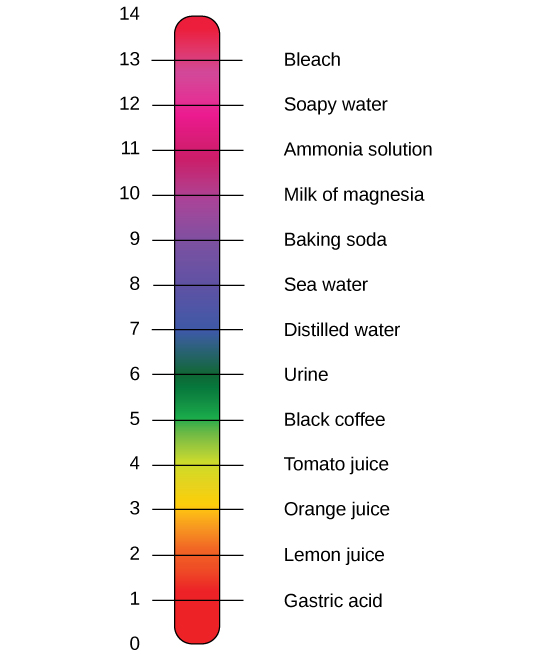 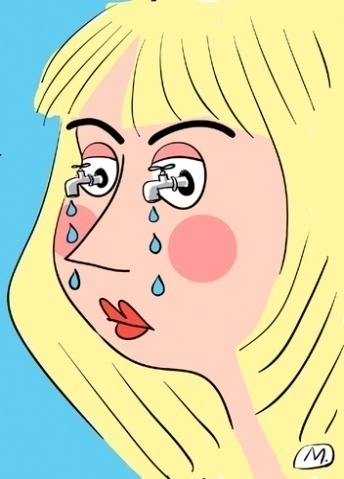 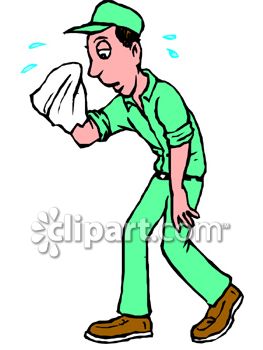 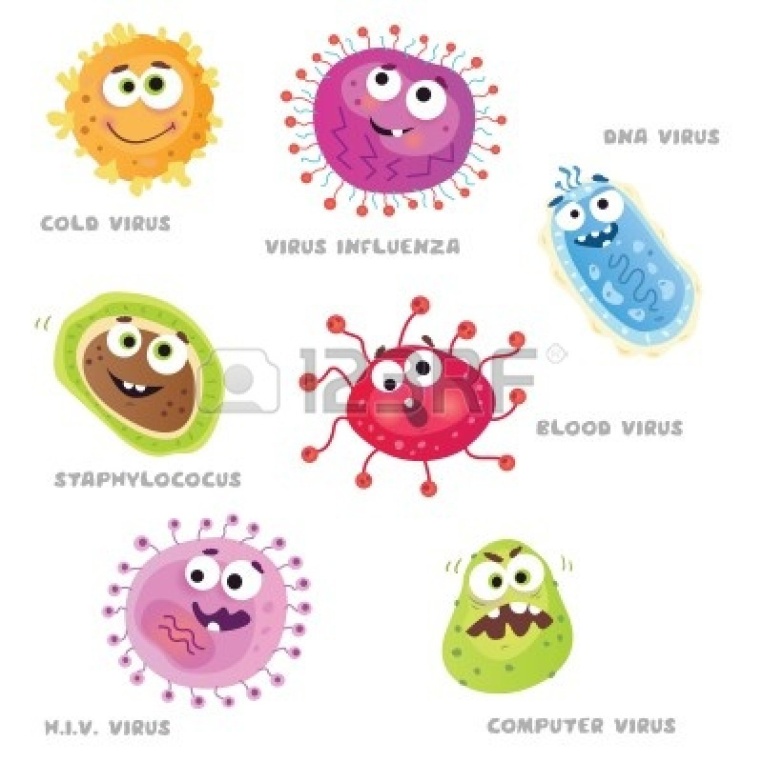 [Speaker Notes: Sweat – AMP – dermcidin]
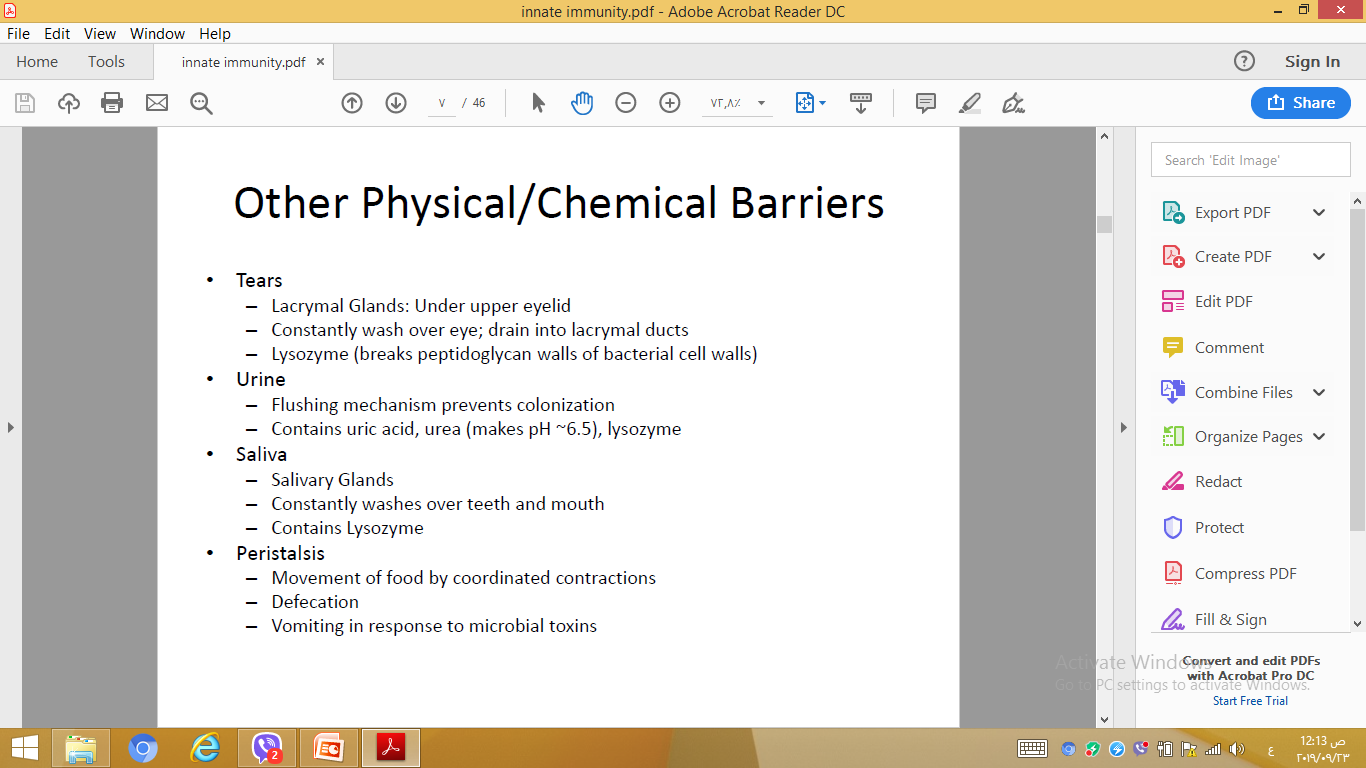 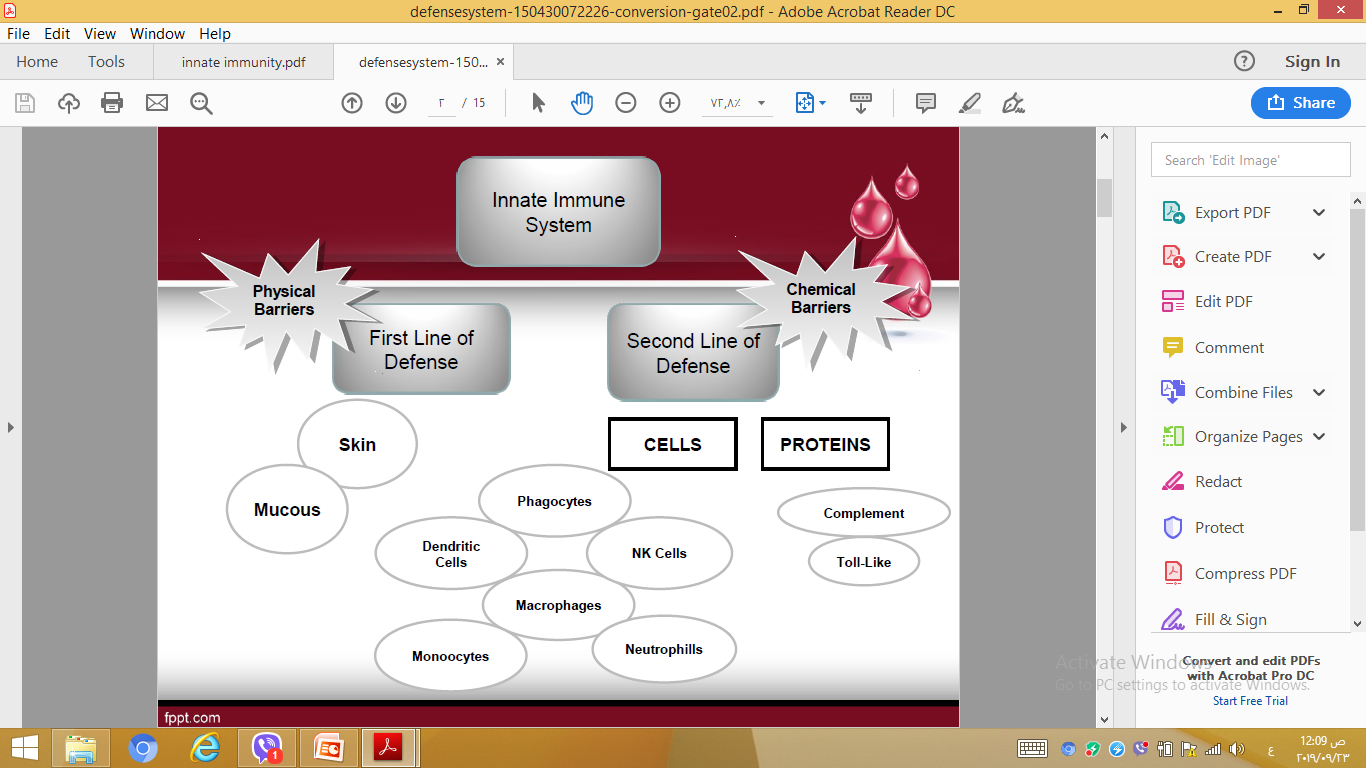 Anatomical Barriers – Biological factors
Normal flora – microbes in many parts of the body
Normal flora – > 1000 species of bacteria
Normal flora – competes with pathogens
for nutrients and space
Innate immune system internal defenses
Innate immune system: components of Blood
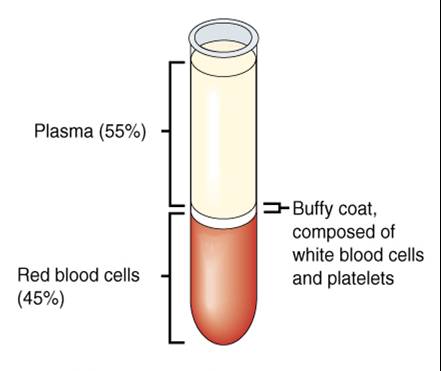 Complement proteins
Coagulation proteins
Extracellular
Cytokines
WBCs
White blood cells (WBCs)
Macrophages
B-lymphocytes
T-lymphocytes
Natural killer(NK) cells
Mast cells
Neutrophils in innate immune response
Most abundant WBCs (~50-60%)

Efficient phagocytes

Most important cells of the innate immune system
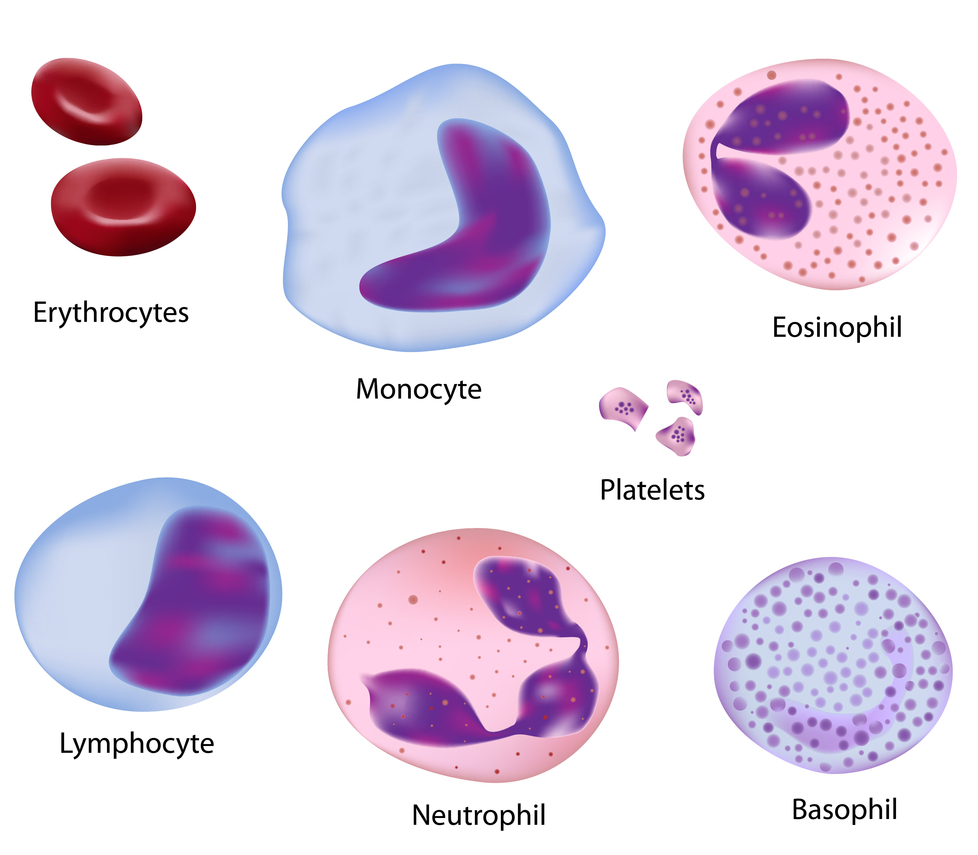 Phagocytosis
Phago = to eat
Cyte = cell

WBCs (eg. Neutrophils) – find, eat and digest microbes !
How do neutrophils eat and digest microbes ?
Granules
[Speaker Notes: Two additional roles: Antigen presentation – (role in adaptive immunity)
Triggers an inflammatory repsonse]
What’s in the granules ?
Lysozyme – digests bacterial cell wall; other antimicrobial proteins
[Speaker Notes: Two additional roles: Antigen presentation – (role in adaptive immunity)
Triggers an inflammatory repsonse]
Additional role of neutrophils
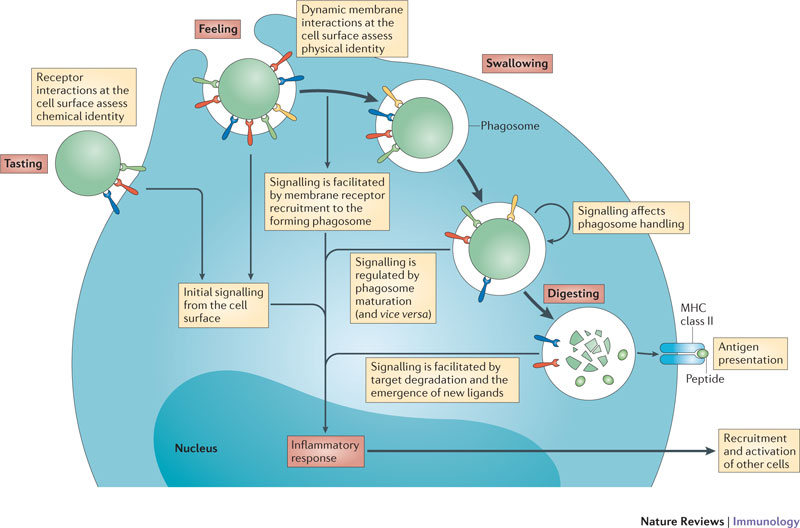 Triggers inflammatory response
[Speaker Notes: Two additional roles: Antigen presentation – (role in adaptive immunity)
Triggers an inflammatory repsonse]
Monocytes
Monocytes (~5% of WBCs)

Migrate into the tissues and become Macrophages
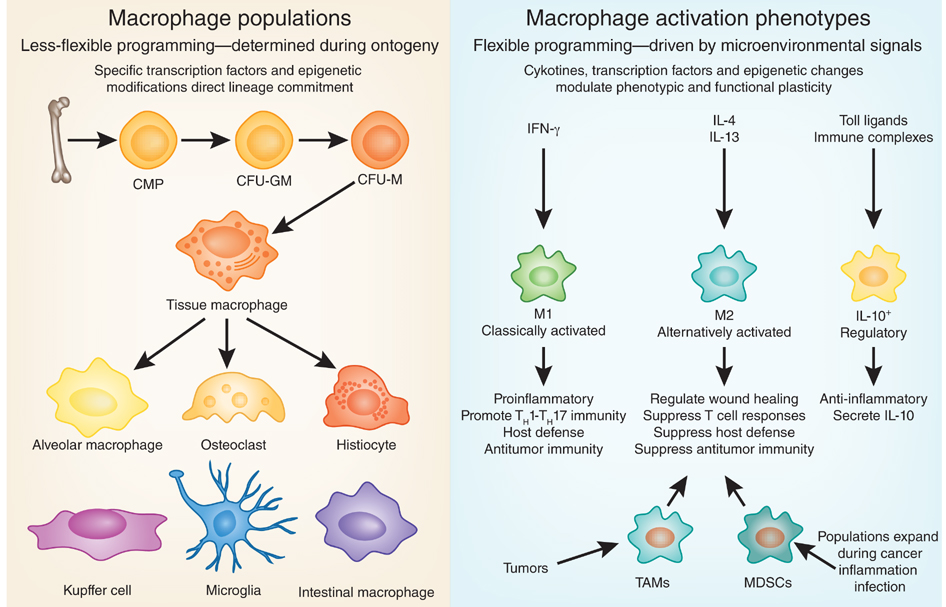 Lung                 Bone        





         Liver	            Brain	                 intestine
Macrophages
“Big eaters”

Phagocytosis of microbes in tissue
     (neutrophils are present only in blood)

Antigen presentation
[Speaker Notes: Increased number of adipose tissue macrophages correlates with increased adipose tissue production of proinflammatory molecules.]
Natural killer cells
Not B-lymphocytes / T-lymphocytes

Important part of the innate immune system

Kill virus /bacteria infected cells (Intracellular pathogens)

Kills cancer cells
[Speaker Notes: are defined as large granular lymphocytes (LGL)]
NK cells differentiate choose cells to kill ?
Uninfected cell / Normal cell
Microbe infected cell / cancer cell
Some cell surface proteins are missing
How does the killer kill ?
Kills both host cells and microbes
Release of granules with perforins and proteases
Toll-like receptors (TLRs)
Transmembrane proteins

Present  on macrophages / few other cells

Conserved across vertebrates

Important part of innate immune system
TLRs – What do they do ?
They look out for microbes (or their components)

They bind to the microbes (or their components)

They trigger a cascade of events to kill or protect against pathogens

              THEY ARE INNATE IMMUNE SENSORS
TLRs – look out for microbes
TLRs – bind to microbes / components of microbes
Which microbial components are recognized by TLRs ?
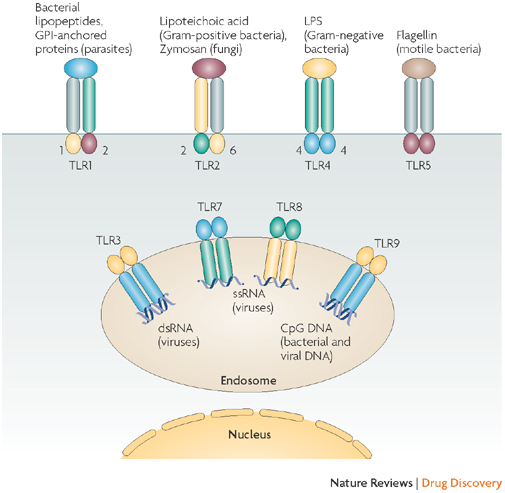 What happens when a TLR bind to a microbe ?
Secretion of Cytokines / Interferon
Enhanced immune response
Phagocytosis of infected cell
Inflammation
TLR binding to microbe
Killing of infected cell
Apoptosis of infected cell
Summary: innate response – internal defenses – Cellular (WBCs)
Come into play when the external defenses are breached

Neutrophils

Monocytes /macrophages

NK cells

TLRs
Innate immune system: components of Blood
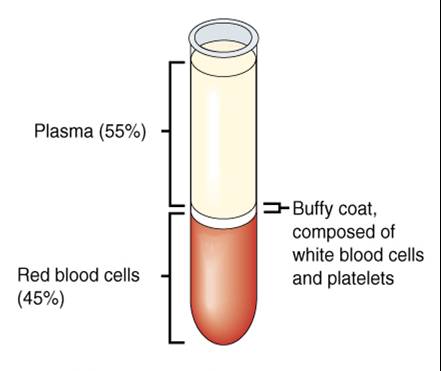 Complement proteins
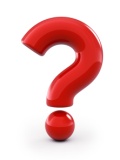 Coagulation proteins
Cytokines
WBCs
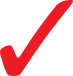 Cytokines
Small proteins – secreted by cells of the immune system

Affect the behaviour of other cells

signalling molecules

Key players in innate and acquired immunity
Which cells release cytokines ?
Cells of the immune system:

Neutrophils – when they encounter a pathogen 

Macrophages – when they encounter a pathogen

TLRs – bind to microbe / components of a microbe

NK cells – on encountering a microbe infected cell /tumour cell

Lymphocytes – when they are activated
Examples of cytokines
Interferons

Interleukins

Tumour necrosis factor (TNF)
Interferons (IFN)
Signalling proteins produced by by virus infected monocytes and lymphocytes

Secreted proteins – Key anti-viral proteins

“Interfere”  with virus replication 

Warn the neighbouring cells that a virus is around... 


If we did not have IFNs – most of us may die of influenza virus infection
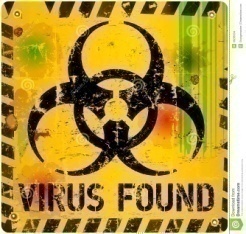 How do interferons inhibit viruses ?
Inactive host protein
Induction
Virus ds-RNA
Activation
Host protein
Active host protein
Cascade of events
Inhibition of host protein synthesis
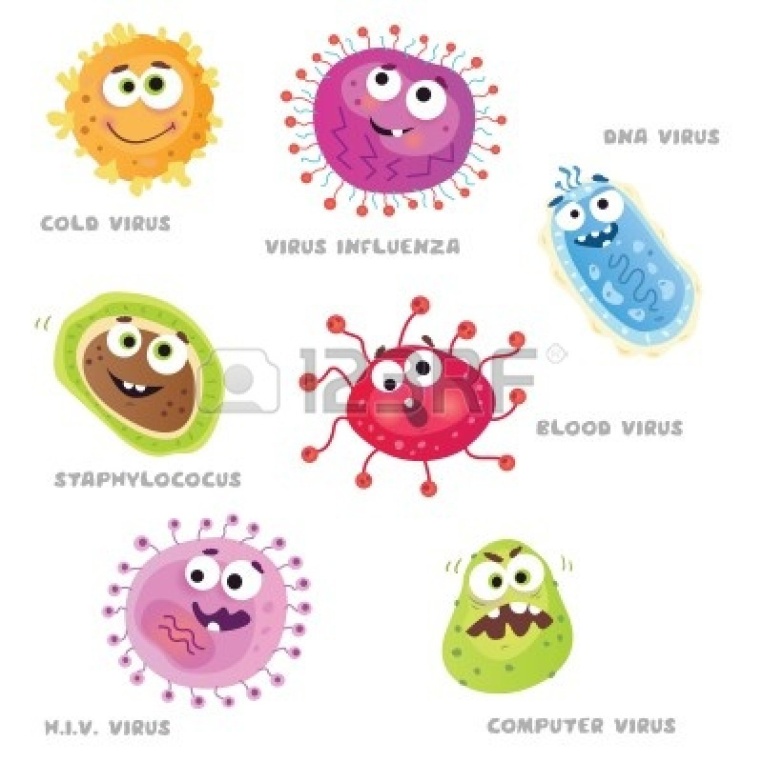 Virus  cannot replicate
Interleukins
Interleukins – 1-37

Not stored inside cells

Quickly synthesized and secreted in response to infection

Key modulators of behaviour of immune cells

Mostly secreted by T-lymphocytes & macrophages
What to interleukins do  ?
Proliferation of immune cells
Interleukins
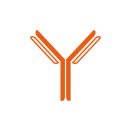 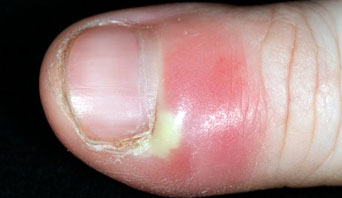 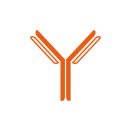 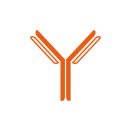 Increase antibody production
Inflammation
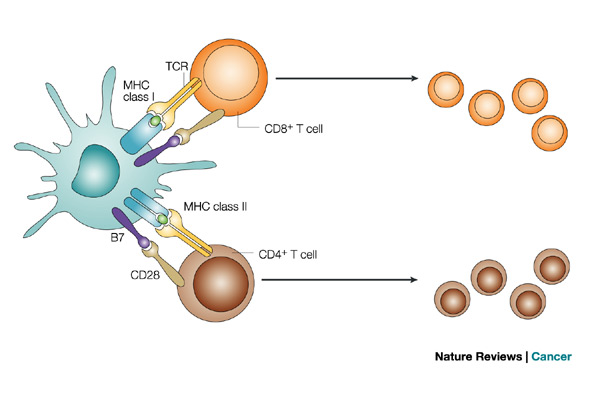 Activation of immune cells
Tumour necrosis factor (TNF)
TNF
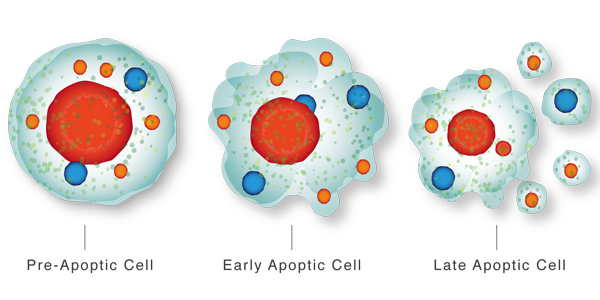 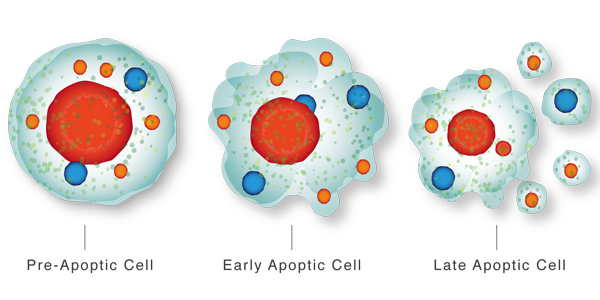 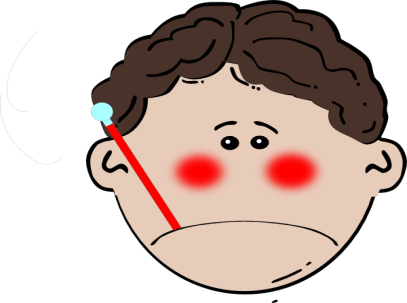 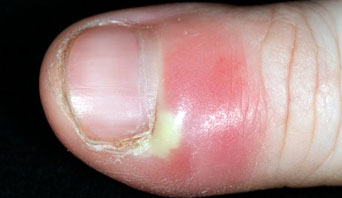 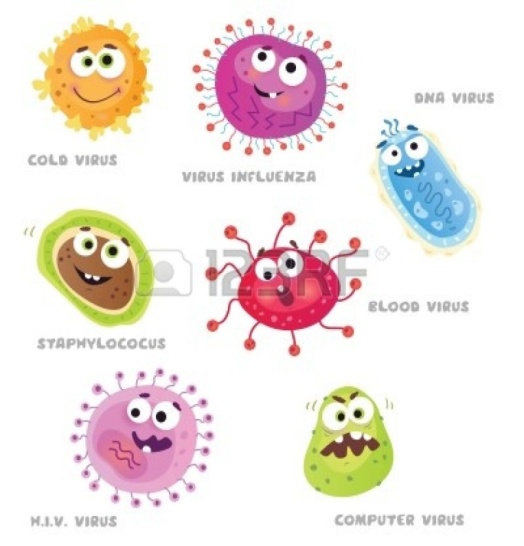 Fever
Inflammation
Killing of cancer
Complement (C`)
a large number of distinct plasma proteins that react with one another (C1 thro’ C9)

Complement can bind to microbes and coat the microbes


Essential part of innate immune response


Enhances adaptive immune resposne (taught later)
[Speaker Notes: C` recognizes PAMPs on microbes and binds to them......]
Complement proteins: role in innate immune system
C`proteins
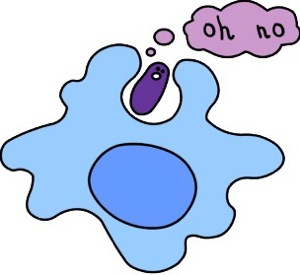 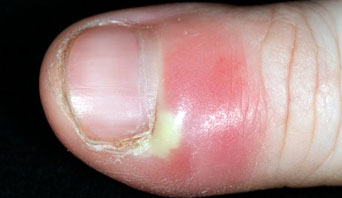 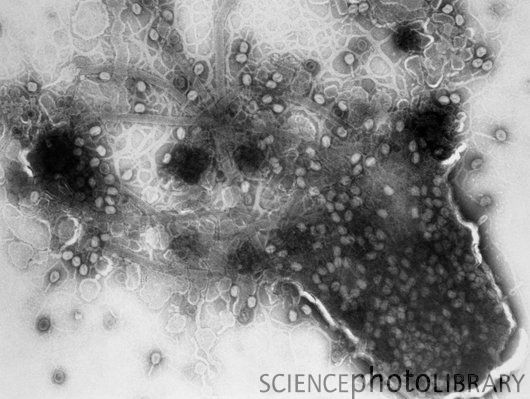 Inflammation
Facilitates phagocytosis
Direct lysis of pathogens
How do C` proteins facilitate phagocystosis ?
Bacteria coated with C`
Neutrophils have C` receptors
Initiation of phagocytosis
How do C` proteins lyse pathogens?
Membrane attack complex formed by c` proteins
Coagulation proteins
Coagulation: mechanism to stop bleeding after injury to blood vessels


Complex pathway involves
Platelets
Coagulation factors
Vitamin K
[Speaker Notes: Terminology: Blood clotting is also called coagulation. Hemostasis is a word for the process where a blood clot forms.Blood clots form to stop excess blood leaking from your body after you break or cut the surface of your skin. If a blood vessel (a capillary, vein or artery) is damaged (internally or by external injury like a cut) bleeding occurs until a clot forms. Once the site of injury has healed, the blood clot will naturally dissolve. If no blood clot forms it is called a hemorrhage. A hemorrhage is uncontrolled bleeding and can be highly dangerous. Hemophiliacs are people with a blood disorder where there blood does not clot. A small injury can lead to uncontrolled bleeding. In the 1960s, before treatment became available, the life expectancy of someone with hemophilia was just 11 years. Today fortunately, with regular infusions of clotting medications, most can expect to live a relatively normal life expectancy.]
How does blood clot ?
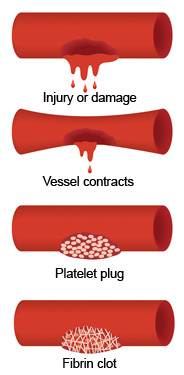 Coagulation: Delicate balance
Coagulation proteins
Anticoagulants
Blood clotting
Inflammation
Apoptosis (prog. Cell death)
Prevent blood clotting
Inhibit inflammation
Inhibit apoptosis
Too much of clotting – Problem 
Too little clotting        - Problem
Maintenance of a balance
[Speaker Notes: Antithrombin, protein C and protein S are anticoagulants.
Other functions of coagulation proteins – by cross-talk......]
Coagulation and innate immunity
Pathogens and cytokines
Anticoagulants
Coagulation proteins
Increased inflammation and increased apoptosis of infected cells
Inflammation
Complex biological process by which body responds to pathogens and irritants

Associated with swelling of tissue

Key player in innate immune repsone
All roads lead to inflammation
Neutrophils
Coagulation proteins
Inflammation
Monocytes /macrophages
C` proteins
NK cells
Cytokines /IFN
TLRs
Cellular
Extracellular
Inflammation and vascular changes
Vasodilatation
Increased capillary permeability
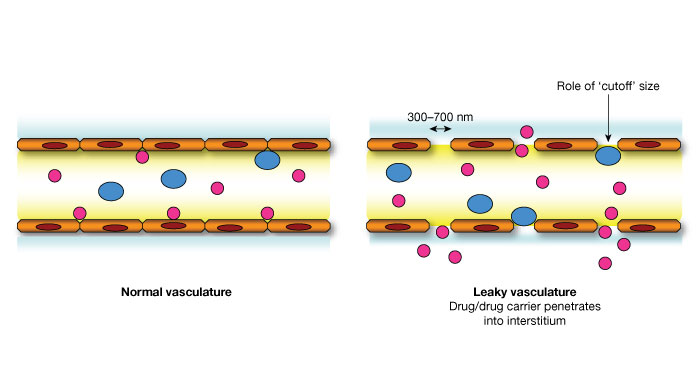 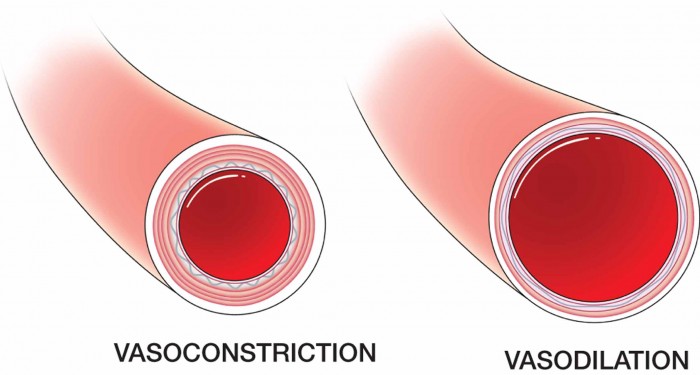 Normal blood vessel
Normal blood vessel
Dilated blood vessel
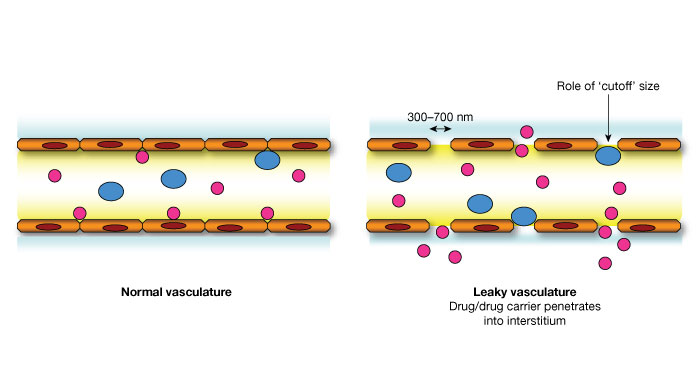 Leaky blood vessel
Signs of inflammation
Vascular changes
Vasodilatation
Capillary permeability
Heat / redness
Swelling
Pain
Temporary loss of function
Fever
[Speaker Notes: Heat – increases metabolic rate – leads to fever
Compression of nerve endings due to swelling leads to pain
Temp loss of function – eg. Joint not usable due to inflammation]
Inflammation and innate immunity
Histamine
Pathogen removal
+ + +
Adaptive immune response
Mast cells –  similar to basophils in blood; 
mast cells are present in tissues and release histamines  in response to wound / infection /irritant
Summary: role of Inflammation in innate immunity
Initiation of phagocytosis – killing of pathogen

Limiting the spread of infection

Stimulate adaptive immune response

Initiate tissue repair
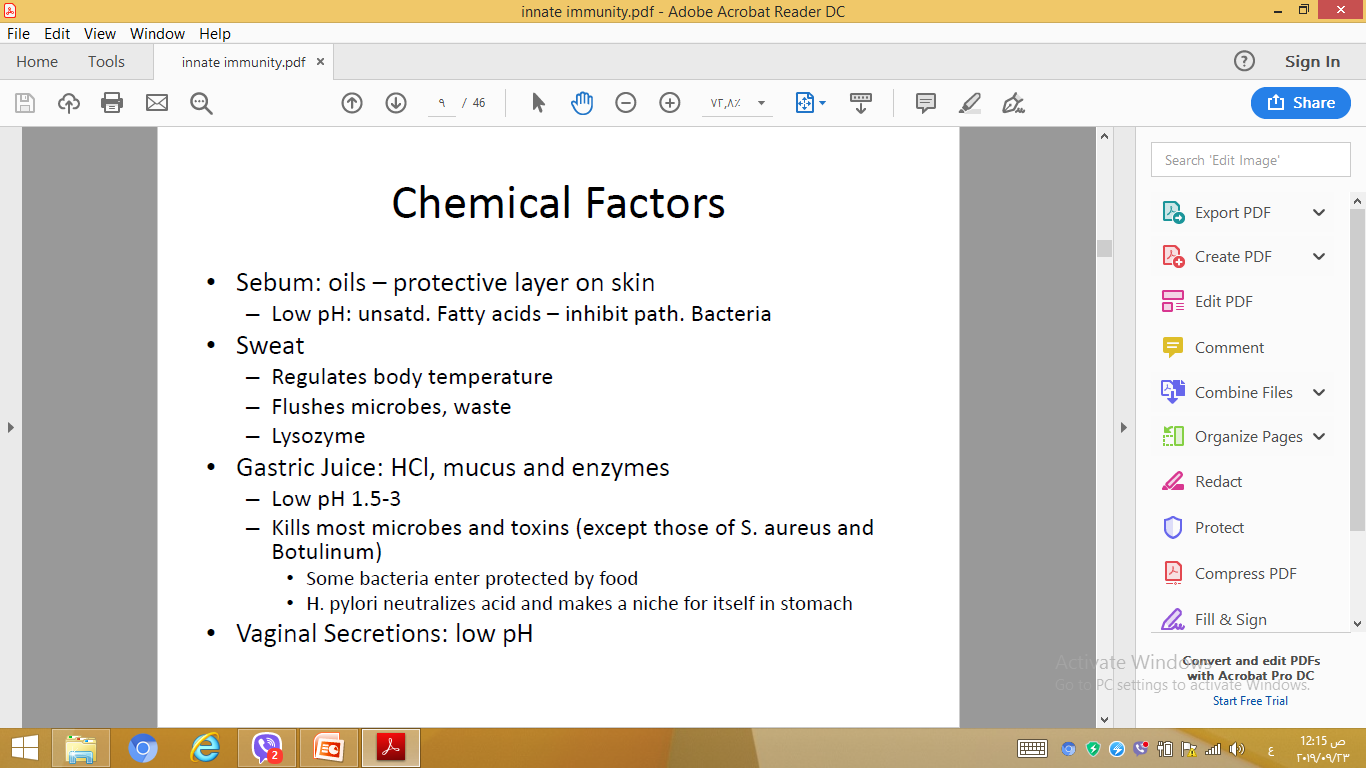 Chronic inflammation = tissue damage
Normal tissue
Chronic inflammation - macrophages in the injured tissue. 

Macrophages release toxins (including reactive oxygen species or ROS) that injure tissues

chronic inflammation is almost always accompanied by tissue destruction.
Tissue : chronic inflammation
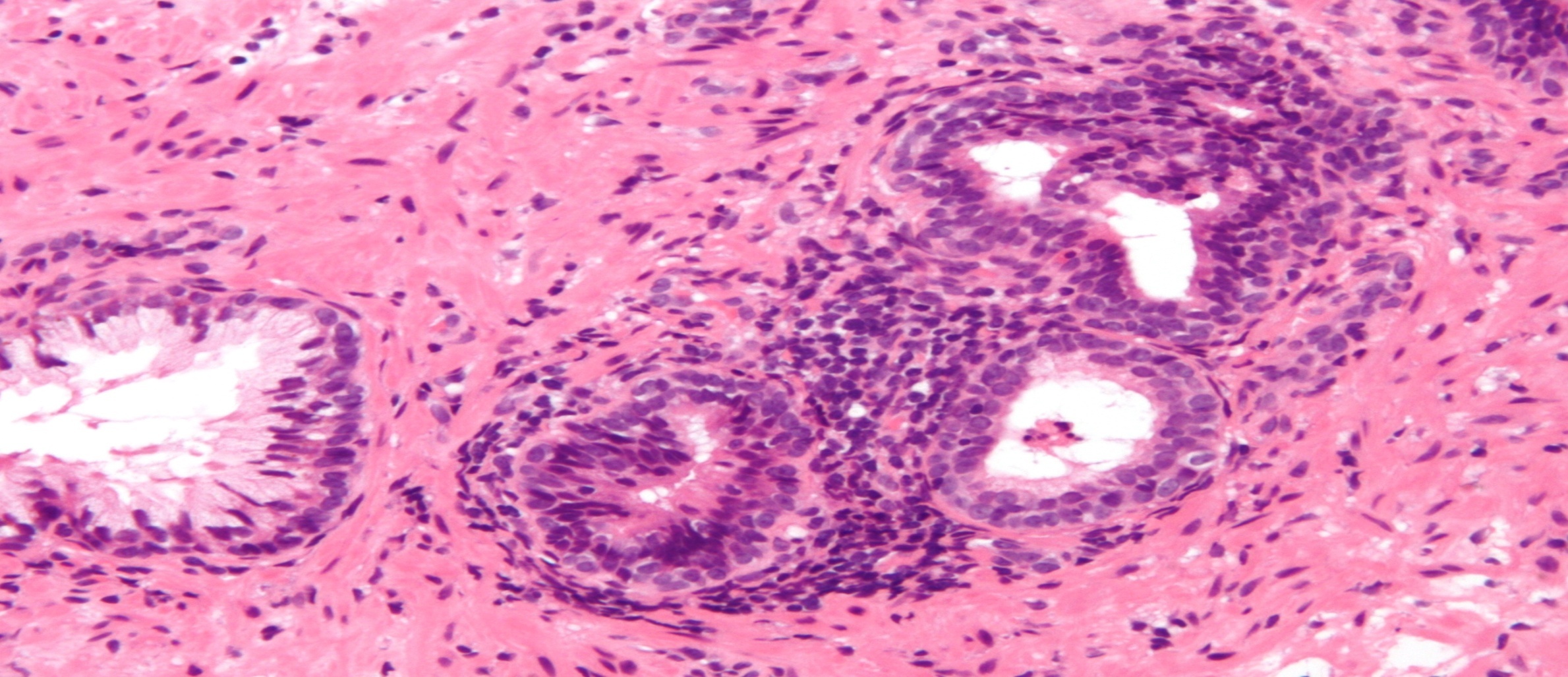 Chronic inflammation and tissue damage
Chronic inflammation
Reduced tissue function
Tissue damage
Activation of immune cells
Killing of host cells
[Speaker Notes: Reactive oxygen species (ROS) are chemicallyreactive molecules containing oxygen. Examples include peroxides. superoxide, hydroxyl radical,
 Since these calcium regulatory proteins are also preferentially oxidized or nitrated under in vitro conditions, these results suggest an enhanced sensitivity of these critical calcium regulatory proteins, which modulate signal transduction processes and intracellular energy metabolism, to conditions of oxidative stress. Thus, the selective oxidation of critical signal transduction proteins probably represents a regulatory mechanism that functions to minimize the generation of ROS through respiratory control mechanisms. The reduction of the rate of ROS generation, in turn, will promote cellular survival under conditions of oxidative stress, when reactive oxygen and nitrogen species overwhelm cellular antioxidant defense systems, by minimizing the non-selective oxidation of a range of biomolecules. Since protein aggregation occurs if protein repair and degradative systems are unable to act upon oxidized proteins and restore cellular function, the reduction of the oxidative load on the cell by the down-regulation of the electron transport chain functions to minimize protein aggregation.  OXIDATIVE damage to cellular proteins]
Chronic inflammation and Cancer
ROS
O2-   OH-
DNA Mutation
Cancer
[Speaker Notes: 8-hydroxyl guanine – oxidative DNA damage – more mutable]
Immunogens and antigens
Immunogen / antigen:  a substance that elicits an immune response [i.e. a humoral (antibody response) or cell-mediated immune response]
Immune response generator
Though the two terms are used interchangeably – there are differences between the two
[Speaker Notes: Antigen: any substance that binds to an antibody (or a T-cell receptor) – But some antigens cannot elicit an immune response. 

All immunogens are antigens but not all antigens are immunogens]
Epitope
Epitope: the portion of an antigen that is recognized and bound by an antibody (Ab) or a T-cell receptor  (TCR)

epitope = antigenic determinant
Epitopes
Epitope: the portion of an antigen that is recognized and bound by an Ab or a T Cell receptor
One protein may have multiple antigenic determinant
Epitopes
B-cell Epitopes – recognized by B-cells 

T-cell Epitopes – recognized by T cells
Immunogenicity
Immunogencity: is the ability to induce a humoral (antibody) and/or cell-mediated immune response. 

Weak immunogens 
Strong immunogens
What determines immunogenicity ?
Foreignness: essential for immunogenicity (self-responsive immune cells are eliminated during lymphocyte development)

Size:  Bigger>Smaller

Chemical composition: Proteins > nucleic acids / polysaccharides / lipids


Structure: Primary /secondary /tertiary structures play a role


Physical form: Particulate> Soluble
[Speaker Notes: Most immunogens are  100,000 daltons (Da)
Most molecules < 5-10,000 are poor ones]
Host factors affecting immunogencity
Difference across species (interspecies)

Differences within a species (intraspecies)  
     -  Responders / non-responders to vaccine
     -  differences in disease severity in epidemics
Genetics
Age
[Speaker Notes: Same virus – one dies other recovers in 2 days
Dengue virus – 
Genetics ; MHC differences
Age – too young and too old are more susceptible]
Isoantigens
Isoantigens: Antigens present in some but not all members of a species

Blood group antigens – basis of blood grouping

MHC (major histocompatibility complex)- cell surface glycoproteins
[Speaker Notes: Rhesus
Alloantigens are same as isoantigens]
Autoantigens
Autoantigens are substances capable of immunizing the host from which they are obtained. 

Self antigens are ordinarily non-antigenic

Modifications of self-antigens are capable of eliciting an immune response
[Speaker Notes: Under ordinary conditions they do not come in contact with the immunizing systems of the body, therefore antibodies are not produced against such cells and tissues. However, if these tissues are injured, then autoantigens may be absorbed, and may cause the production of antibodies which have a toxic effect on the corresponding cells. 
Triggers of autoantibody production

cooling, radiation, 
drugs (amidopyrine, sulphonamides, preparations of gold, etc.), 
virus infections "(virus pneumonias and mononucleosis), 
acterial proteins and toxins of streptococci, staphylococci, tubercle bacilli, paraproteins]
Haptens
Haptens are small molecules which are non-immunogenic, thus could never induce an immune response by themselves.
[Speaker Notes: they may be able to bind to Ab’s or TCR’s]
Examples of haptens
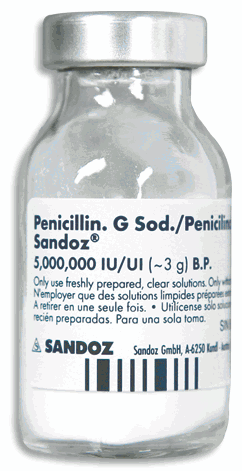 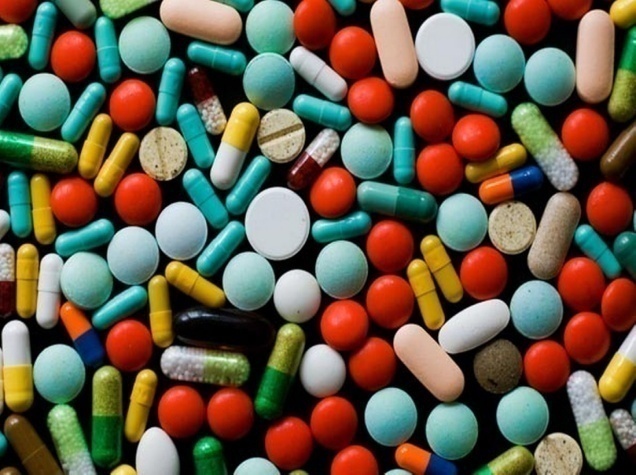 DO NOT ELICIT an immune response by themselves
If any invader penetrate the body’s first line defense mechanisms:
The second line or the first line immunologic defense  Innate immunity
Always active or nearly active
Adaptive responses devolope usually later (after 96 hours)
Innate immunity is prorammed to:
To recognize broad range of molecules asscociated with pathogens
To destroy the invaders rapidly: Activation of the phagocytic system and devoloping an inflmmatory response
Recognition of the microbes by innate immunity
To recognize those structures, common to the various agent, but bor present in human
Phagocytes have LPS specific receptors
Phagocytes recognize mannose residues which are present only in glycoproteins of mammalian origine
Phagocytes recognise and response also to:
Ds RNA, unmethylated CpG oligonucleotides
The molecules of the microbes targeted by th immune system are -pathogen asscociated molecular patterns (PAMPs)
The receptors of the innate immunity for these molecules are “pattern recognition receptors” (PRRs)
The targets of the innate immunity are critical regarding the survival and infectivity of the microbes
Innate immunity can also recognise those molecules released from demaged or stressed cells of the body  damage asscociated molecular patterns (DAMPs)
These receptors are encoded in the germline  Receptors expressed on all cells of a certain type (not clonal)
Innate immunity does not reat against the host
İnnate immunity respond in the same way to repeated invasions
The main goals of the innate immunity

To induce inflammation
To achieve antiviral defense
Receptors expressed on
Phagocytes, DC, lynphocytes, epithelial and endothelial cells
Receptors are expressed on different compartments of these cells
Toll like receptors (TLR)
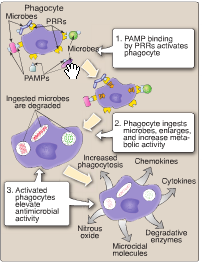 TLR activates transcription factors, which stimulate the expression of genes encoding cytokines, enzymes and other proteins

Most important transcription factors are:
Nuclear factor-kappaB (NF-kappaB) and interferon response factor -3 (IRF-3)
NF-kappaB promotes expression of cytokines and endothelialadhesion factor

IRF-3 stimulates type I interferons and cytokines with antiviral activity
Soluble defense mechanisms
TYpe I interferons: DC (IFN-alfa), fibroblasts (IFN-beta)
Microbicidal molecules: Epithelial cells, PMN and macrophages secrete cystein rich peptides (defensines).  Others are cathelicdine, lysozyme, DNAase, RNAase
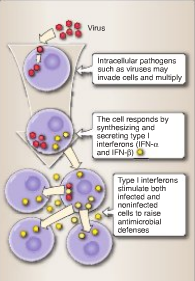 Complement
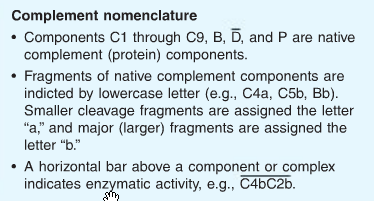 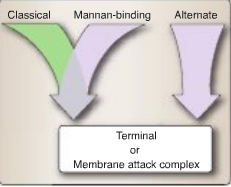 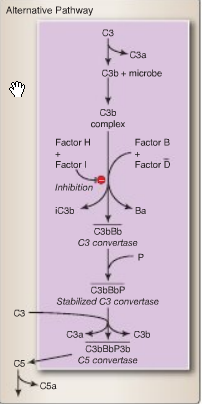 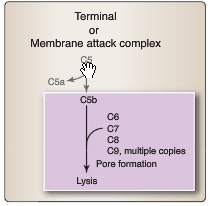 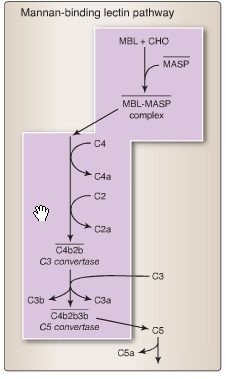 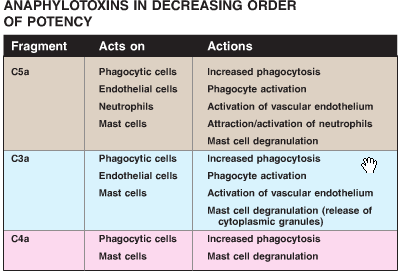 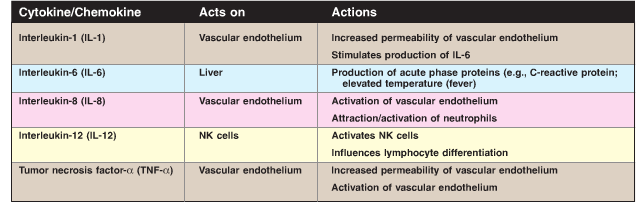 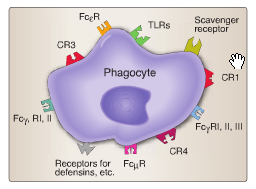 Steps in Phagocytosis
Attachment
bacterial carbohydrates (lectins)
receptor for opsonins
fibronectin receptors
Fc receptors
Internalization (phagocytic vacuole)
Digestion (phagosome)
Antibacterial compounds of the phagolysosome I
Oxygen-dependent compounds
Hydrogen peroxide: NADPH oxidase and NADH
Superoxide
Hydroxil radicals (OH)
Activated halides (Cl_, I_, Br_): myeloperoxidase
Nitrous oxide
Antibacterial compounds of the phagolysosome II
Oxygen-independent compounds
Acids
Lysosome (degrades bacterial peptidoglycan)
Lactoferrin (chelates iron)
Defensin and other cationic proteins (damage membranes)
Proteases, elastase, cathepsin G
Phagocytosis & killing of bacteria
Macrophages in antibacterial response
Important antibacterial phagocytic cells
Killing by oxygen-dependent and oxygen-independent mechanisms
Production of IL-1, IL-6, and IL-12; TNF-a and TNF-b, and interferon-a
Activation of acute-phase and inflammatory responses
Presentation of antigen to CD4 T cell
Expansion of capilaries to increase blood flow (seen as blushing or a rash)
Increase in the permeability of the microvasculature structure to allow escape of fluid, plasma proteins, and leukocytes from the circulation	edema
Exit of leukocytes from the capillaries and their accumulation at the site of injury
Acute-Phase Reactants
a1-antitrypsin
a1-glycoprotein
Amyloid A & P
Antithrombin III
C-reactive protein
C1 esterase inhibitor
C3 complement
Ceruloplasmin
Fibrinogen
Haptoglobulin
Orosomucoid
Plasminogen
Transferrin
Lypopolysaccharide-binding proteins
What is an antibody?
Produced by Plasma cell (B-lymphocytes producing Ab)

Essential part of adaptive immunity

Specifically bind a unique antigenic epitope (also called an antigenic determinant)

Possesses antigen binding sites


Members of the class of proteins called immunoglobulins
What does an antibody look like ?
2 identical  heavy chains 
2 identical light chains

Each heavy chain – has a constant and a variable region

Each light chain has a constant and a variable region
Variable region
L
L
Constant region
H
H
Antibody: structure and function
Fab – fragment antigen binding

Fc- Fragment constant
[Speaker Notes: Antibodies can also be divided into two regions based on their functions.  The tip of the “Y”, consisting of  one constant and one variable domain from each heavy and light chain of the antibody, contains the region that binds the antigen.  It is for this reason that we call it the Fab (fragment, antigen binding) region.  The base of the “Y”, composed of two heavy chains, plays a a role in modulating immune cell activity.  This region is called the Fc (Fragment, crystallizable) region.  The Fc region can bind to cell receptors, complement proteins, as well as to other immune molecules, thereby initiating different physiological effects including opsonization, cell lysis, and degranulation.]
Antibody: Fab
Fab region
Variable region of the antibody

Tip of the antibody 

Binds the antigen

Specificity of antigen binding determined by
     VH and VL
[Speaker Notes: Antibodies can also be divided into two regions based on their functions.  The tip of the “Y”, consisting of  one constant and one variable domain from each heavy and light chain of the antibody, contains the region that binds the antigen.  It is for this reason that we call it the Fab (fragment, antigen binding) region.  The base of the “Y”, composed of two heavy chains, plays a a role in modulating immune cell activity.  This region is called the Fc (Fragment, crystallizable) region.  The Fc region can bind to cell receptors, complement proteins, as well as to other immune molecules, thereby initiating different physiological effects including opsonization, cell lysis, and degranulation.]
Antibody: Fc
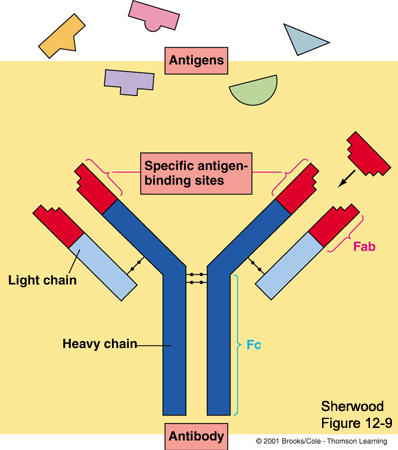 Fc region
Constant region

Base of the antibody

Can bind cell receptors and complement proteins
Antibodies exist in two forms
Antibodies occur in 2 forms

Soluble Ag: secreted in blood and tissue

Membrane-bound Ag: found on surface of B-cell, also known as a B-cell receptor (BCR)
[Speaker Notes: Making of an Agent: How they are generated
Antibodies can occur in two forms – a soluble form secreted into the blood and tissue, and a membrane-bound form attached to the surface of a B-cell.  If the antibody is membrane-bound, it is called a B-cell Receptor (BCR).  B-cell receptors detect circulating antigens present in the body, and triggers the activation of the B-cell.  Activated B-cells either become antibody factories, called Plasma cells, or they differentiate into memory B-cells.  Memory B-cells survive for years and are essential for long term immunity.  This allows the immune system to remember an antigen and respond faster the next time it is faced with this antigen.]